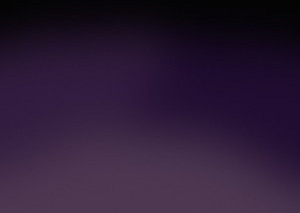 Inspirational

Inspire to rise, Rise to achieve
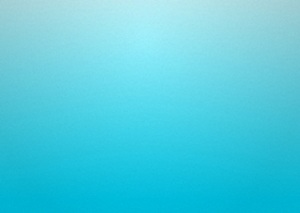 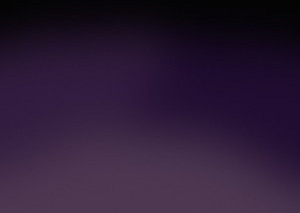 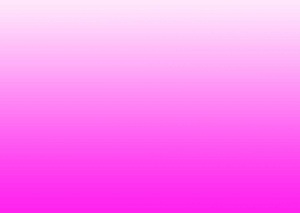 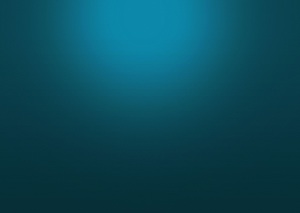 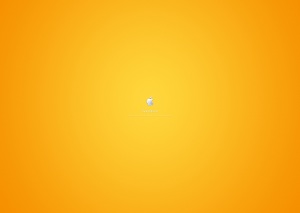 Krishna Devotionals
Sing & humm with natkhat Krishna tunes